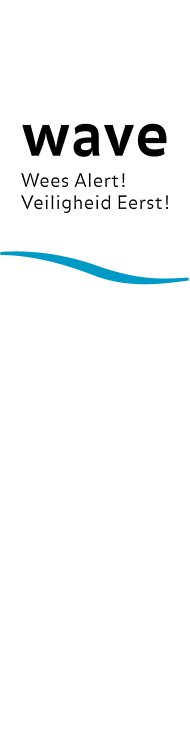 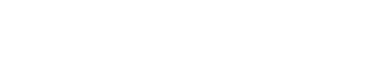 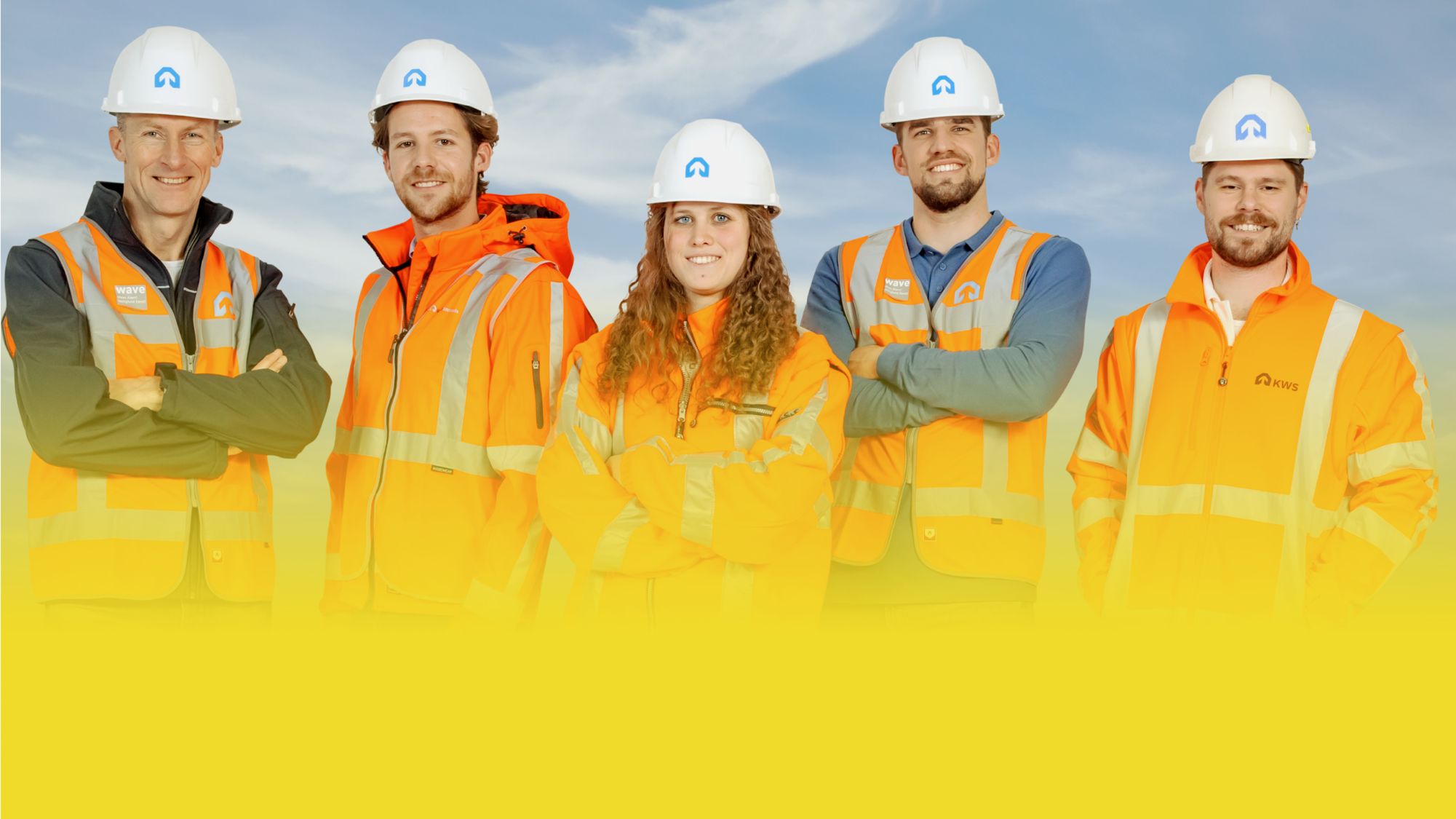 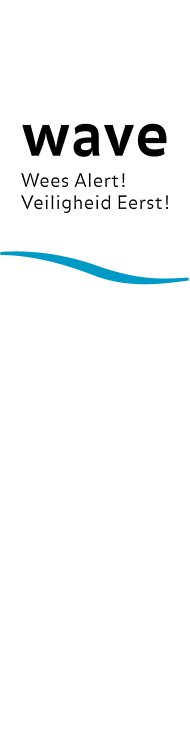 From bingo! An accident, to:
WORKING SAFELY TOGETHER, YOU CAN MAKE THE DIFFERENCE
Bingo! Now I can make the difference
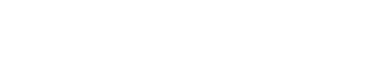 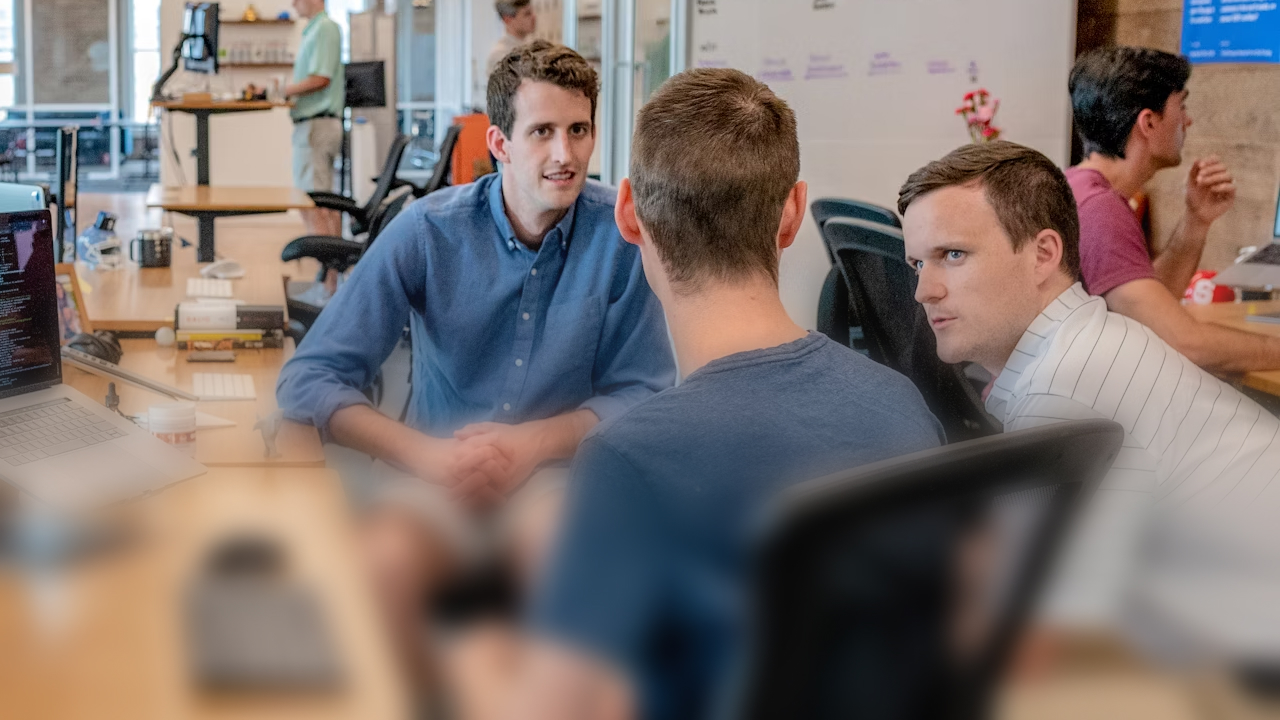 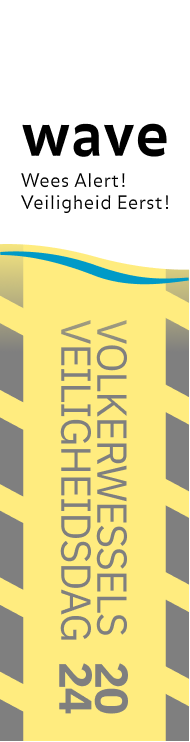 WAVE value: Respect
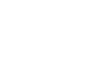 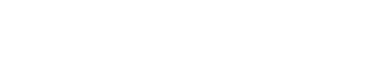 Get your 
bingo card ready!
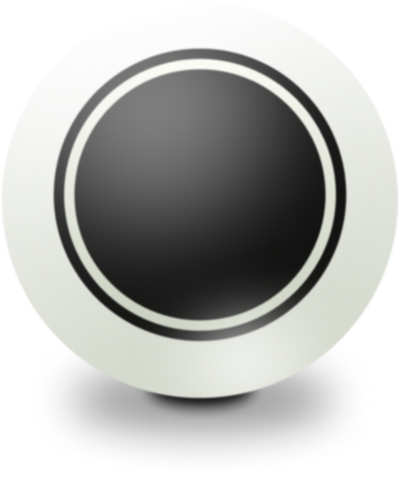 12
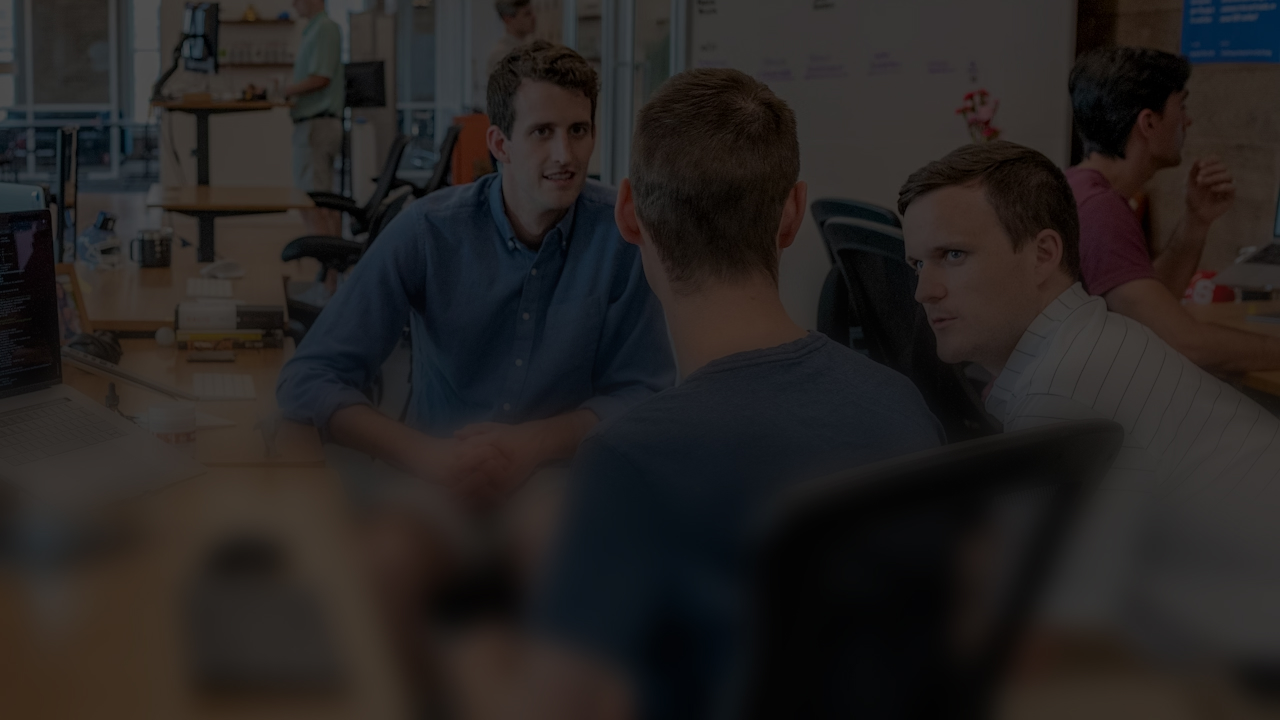 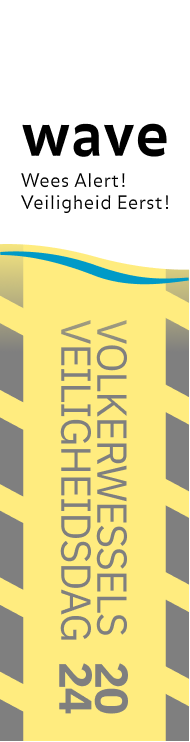 How would you like others to challenge your unsafe behaviour? 

Please explain or show what you mean.
Question
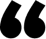 WAVE value: Respect
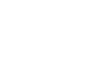 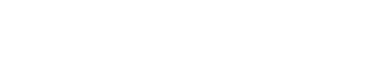 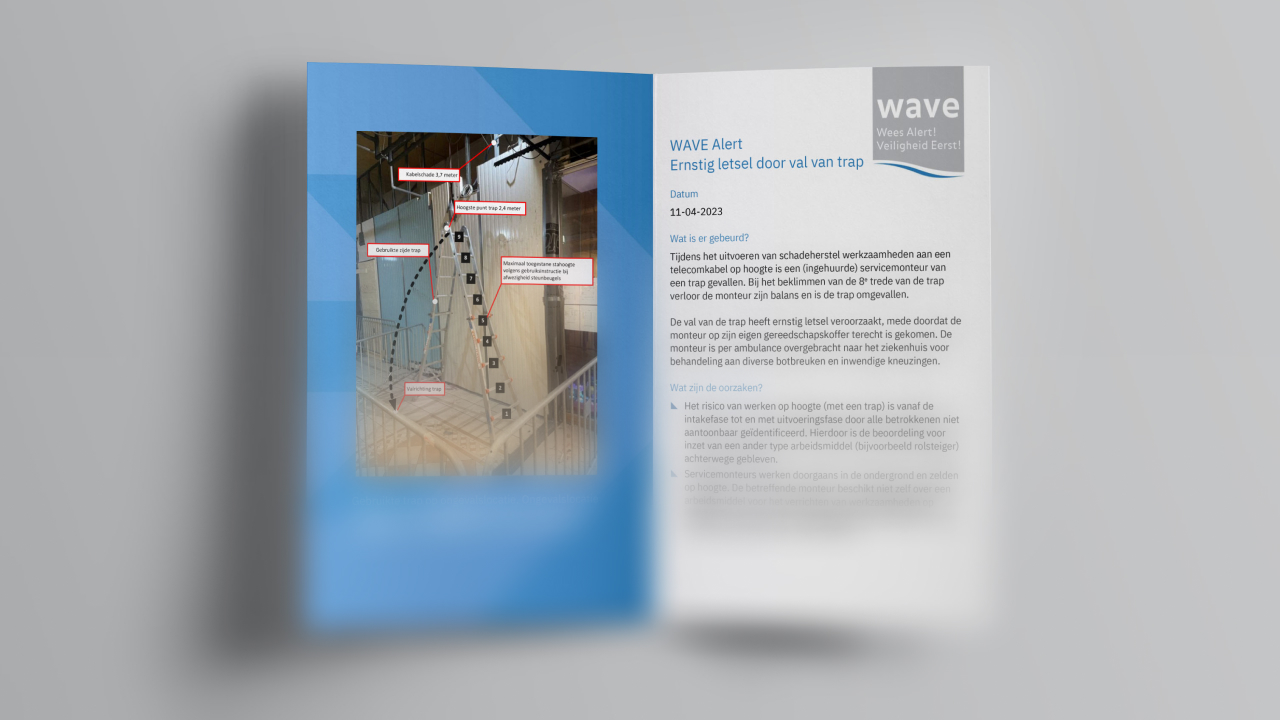 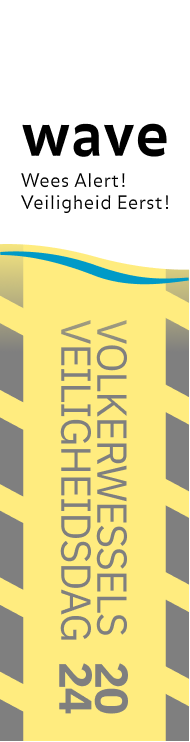 WAVE value: Willingness to learn
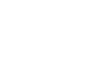 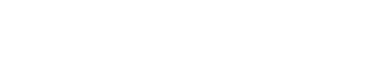 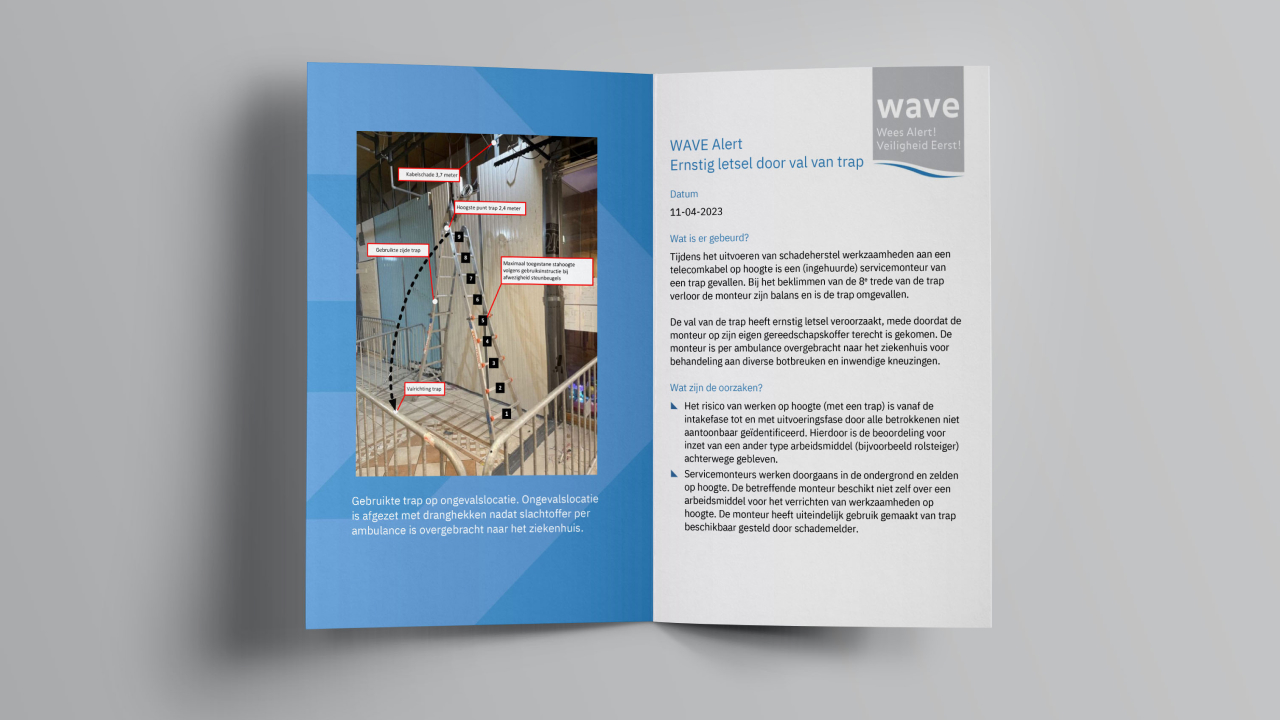 Get your 
bingo card ready!
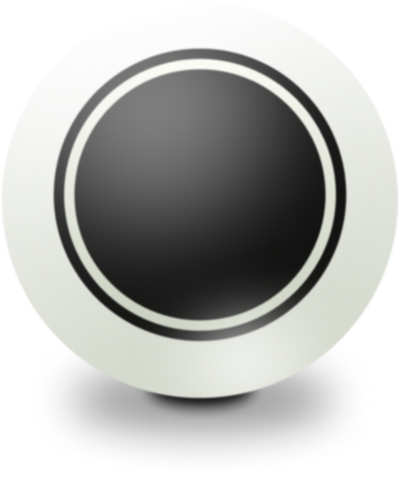 4
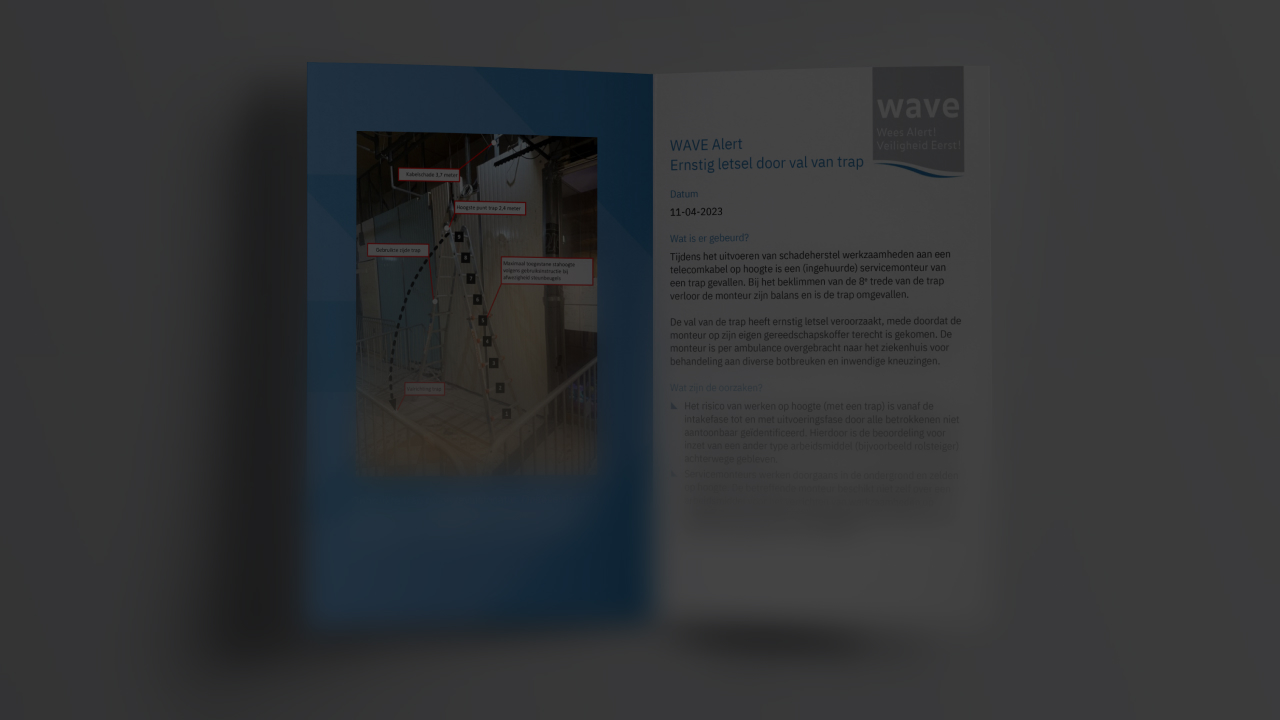 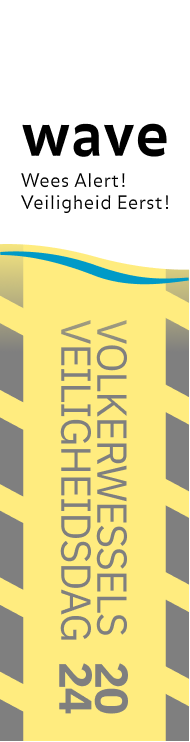 That was close! You could just step out of the way and avoid an accident. You also know exactly what you could have done differently to make this work safe or safer from now on. Your colleagues didn't see or hear anything.
Dilemma
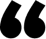 WAVE value: Willingness to learn
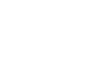 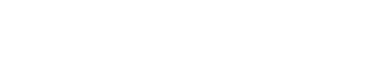 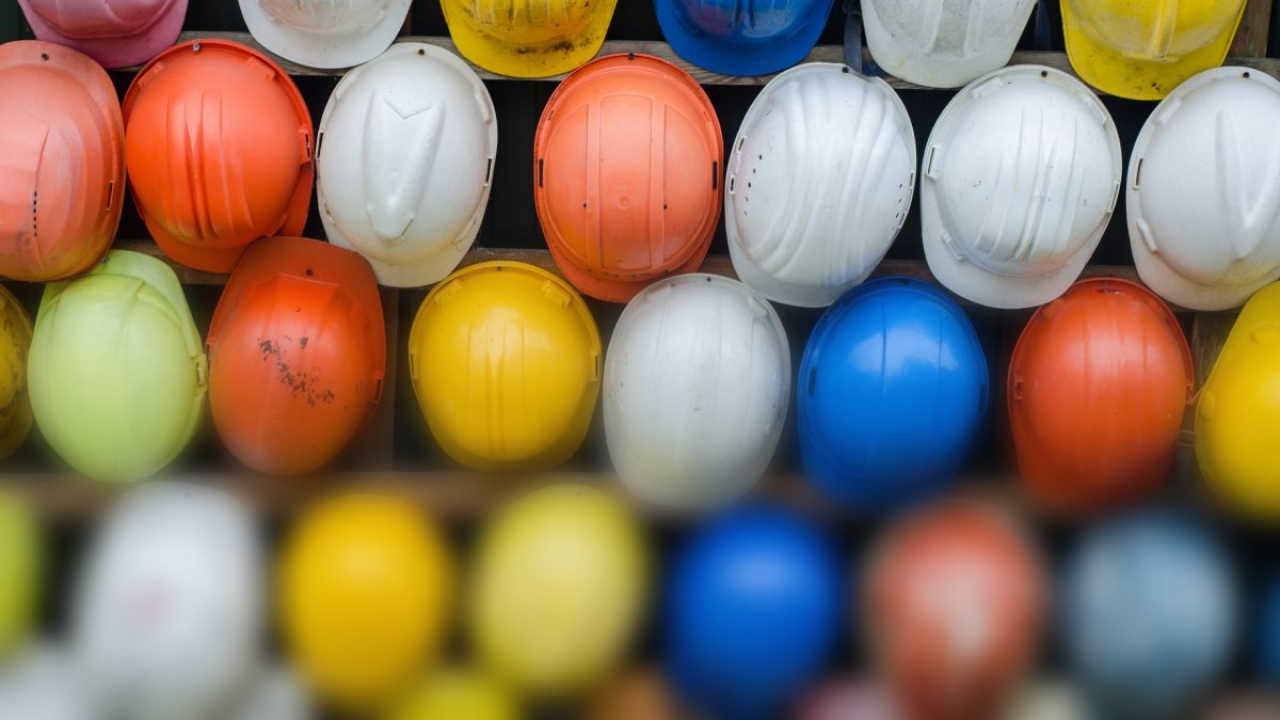 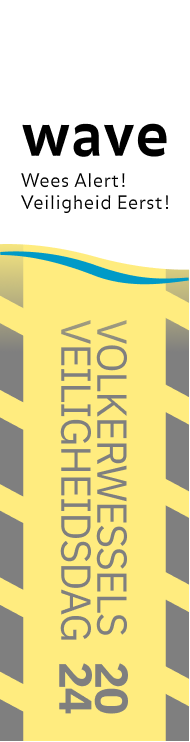 WAVE value: Consistent
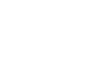 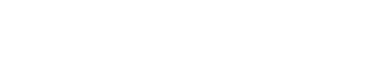 Get your 
bingo card ready!
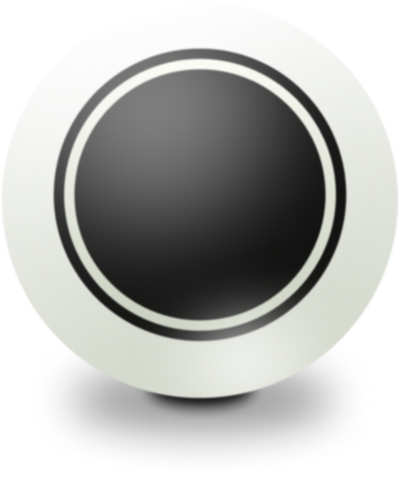 6
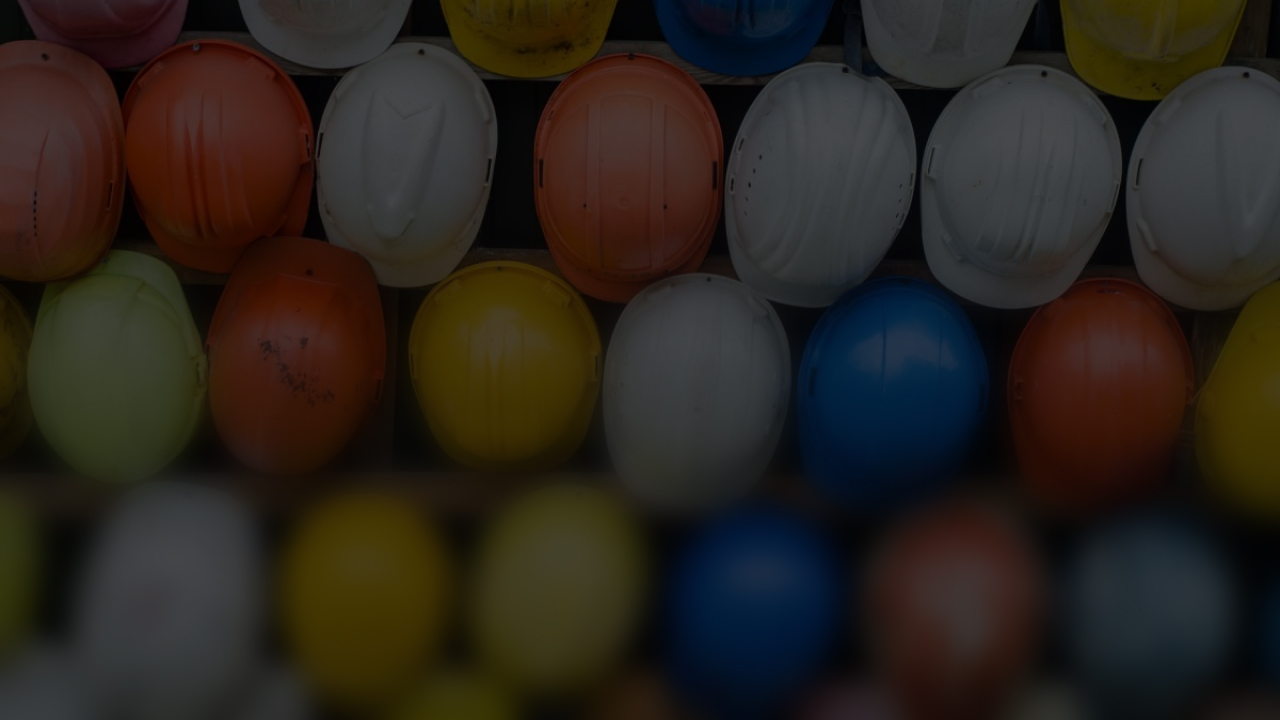 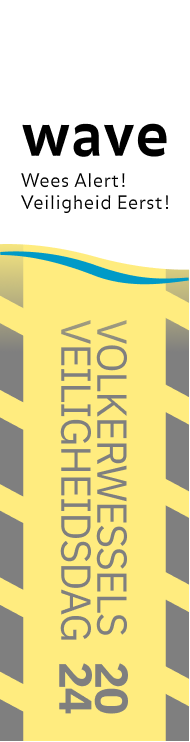 Just before the end of the work, the excavator breaks down. The excavator is an important piece of equipment for finishing the work on time. Repairs will take a few days and timely delivery is jeopardised. 

Who has ever experienced a similar situation and what did you do?
Dilemma
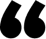 WAVE value: Consistent
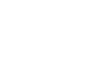 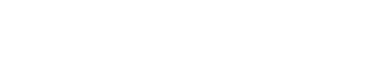 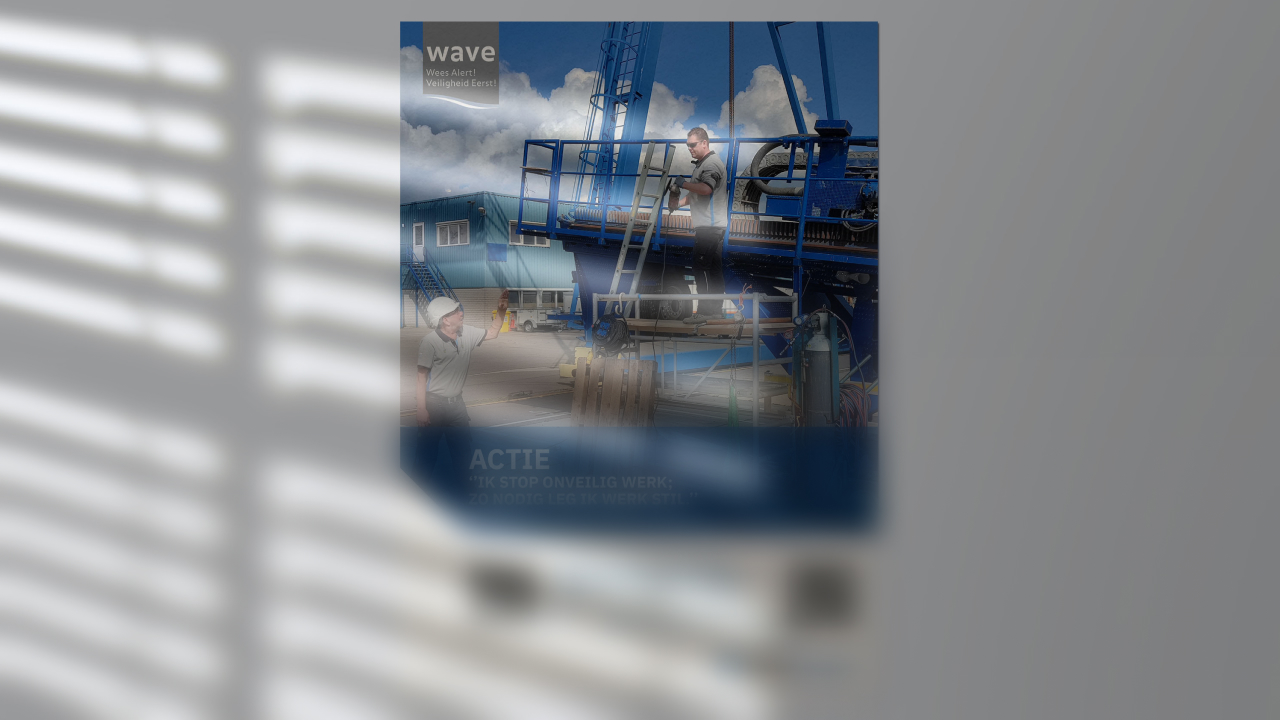 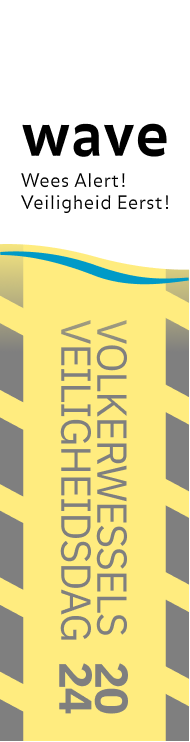 WAVE value: Action
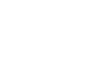 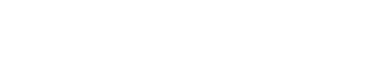 Get your 
bingo card ready!
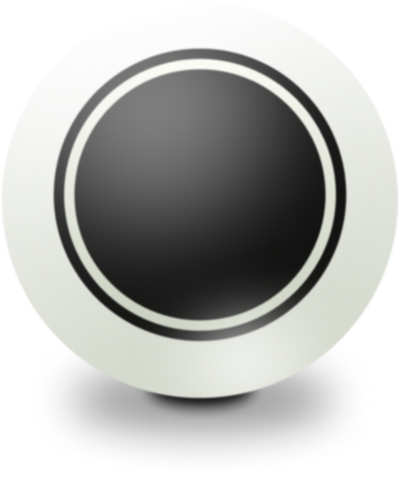 21
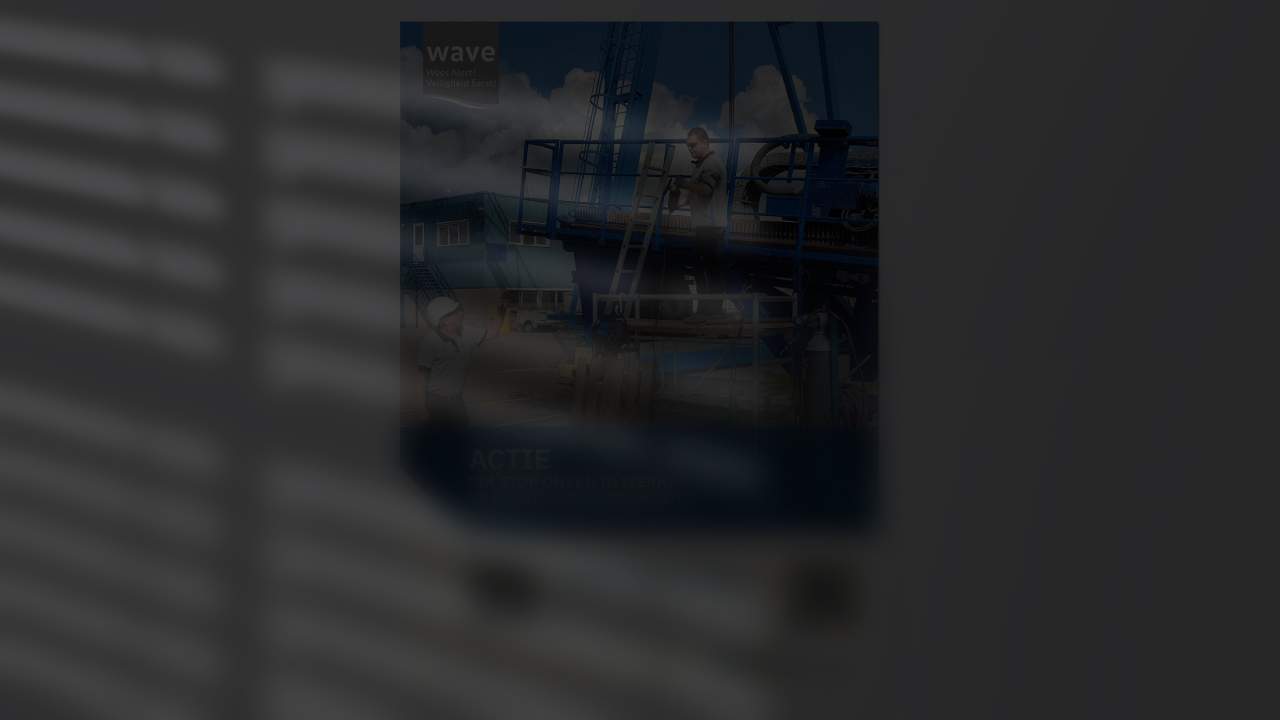 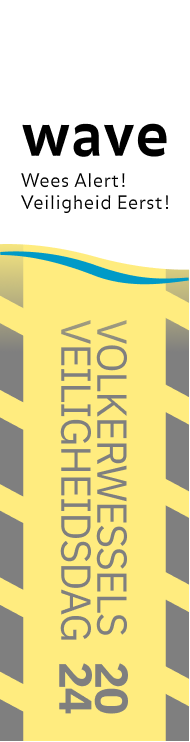 Have you ever walked past a situation (work and/or private) where afterwards you thought: "I should have said something about this"?
Question
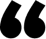 WAVE value: Action
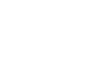 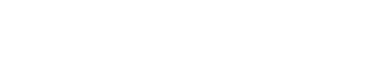 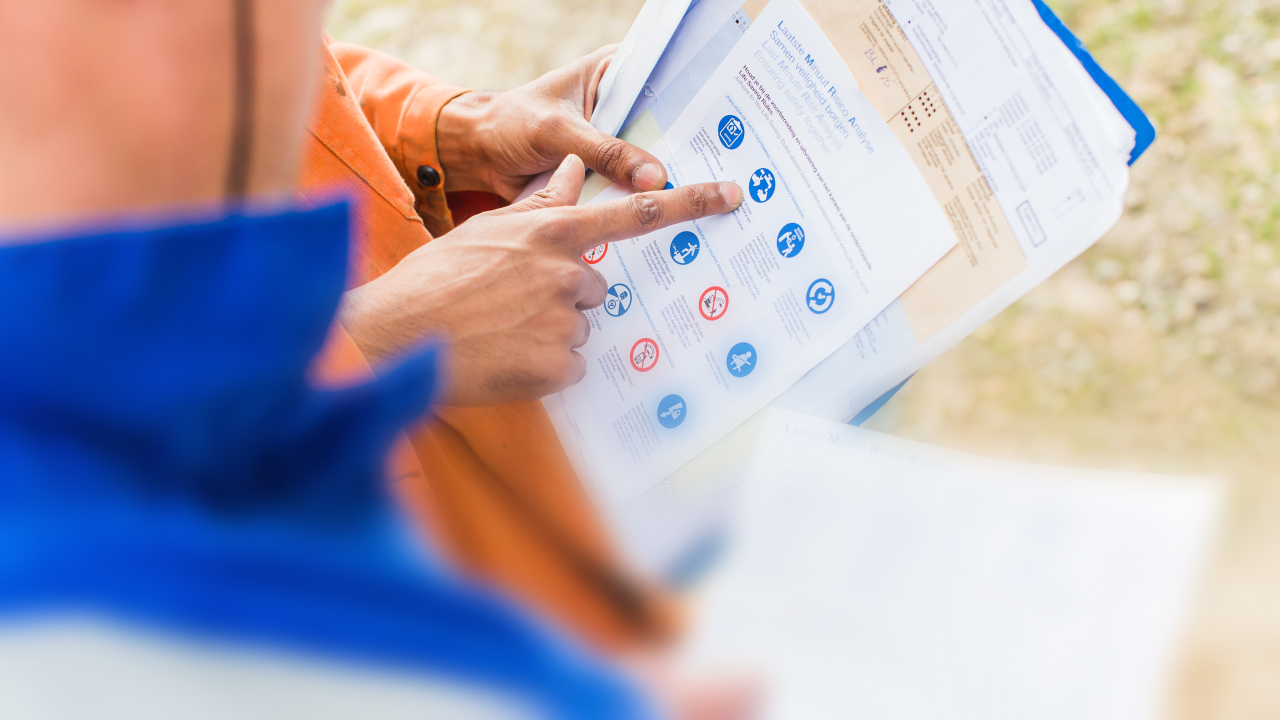 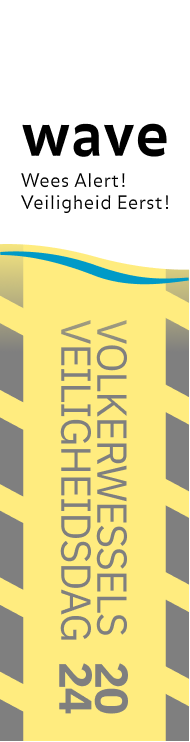 WAVE value: Responsible
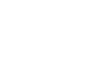 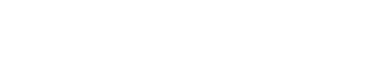 Get your 
bingo card ready!
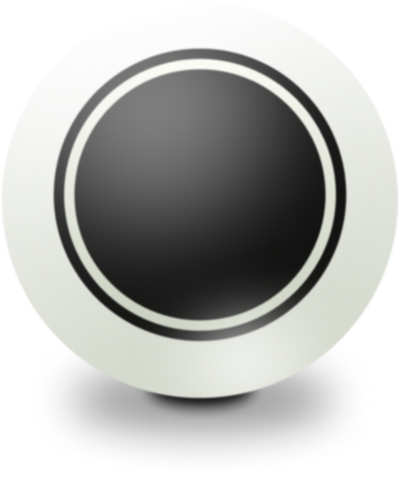 28
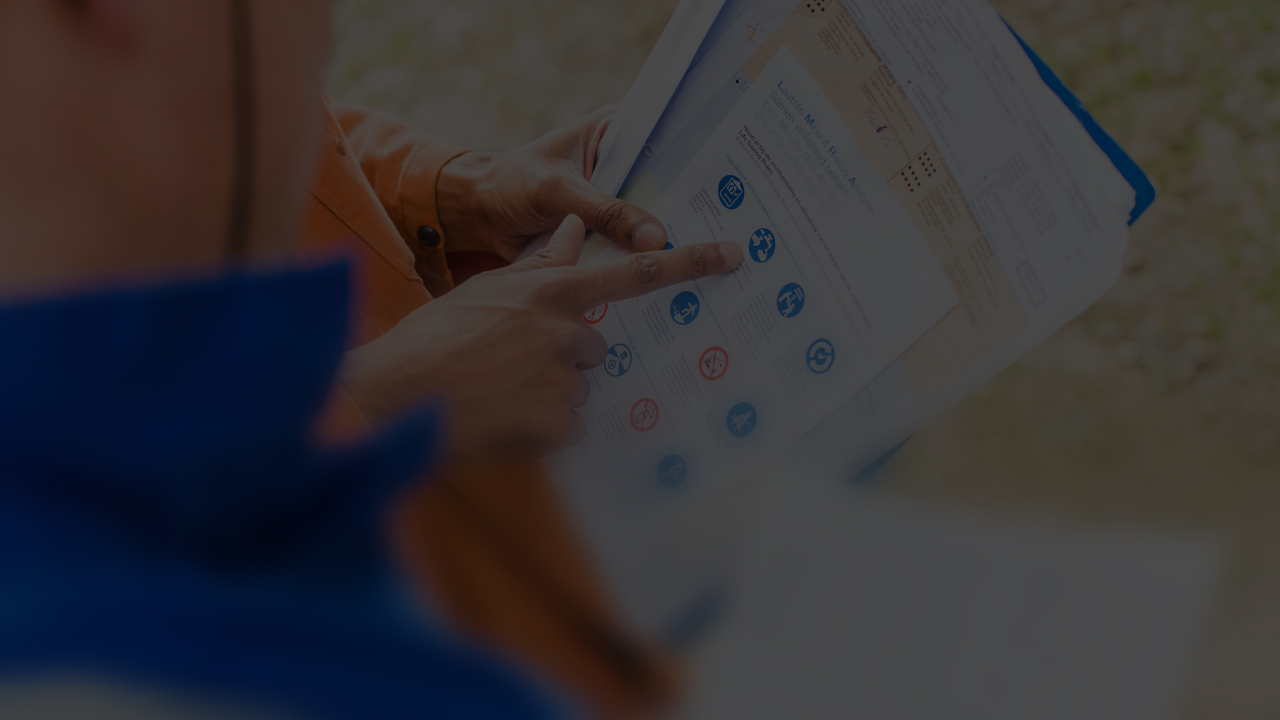 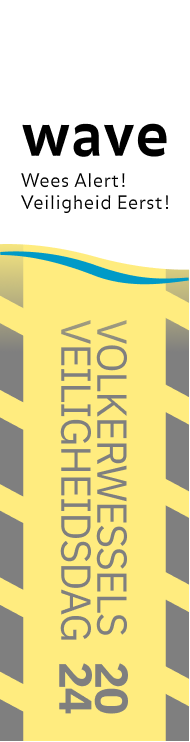 It is the end of the work day and you have cleared away and tidied up everything. You are ready to go home.Some distance away, you see an excavator closing a trench. Another colleague is already starting to remove the barrier, which means that pedestrians could enter the turning circle of the excavator. 

What do you do?
Dilemma
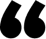 WAVE value: Responsible
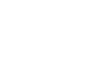 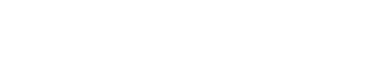 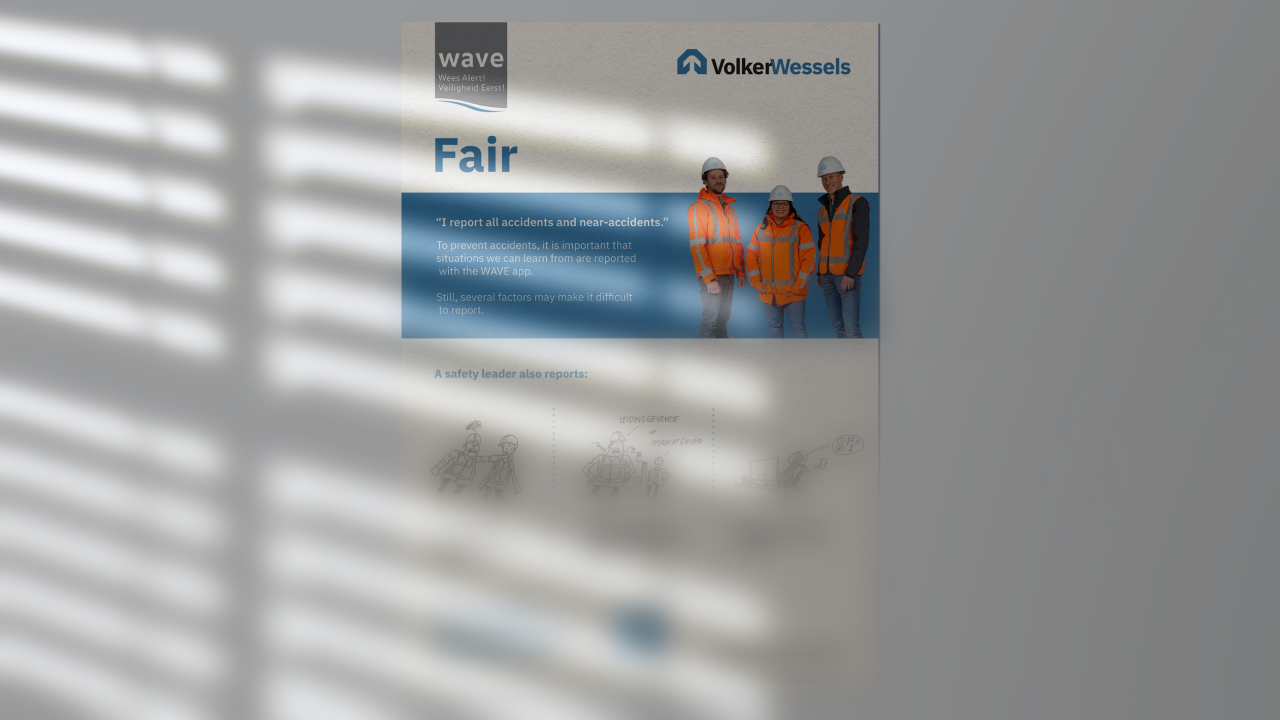 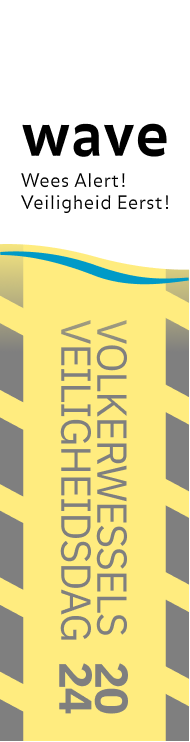 WAVE value: Fair
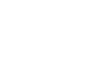 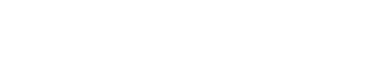 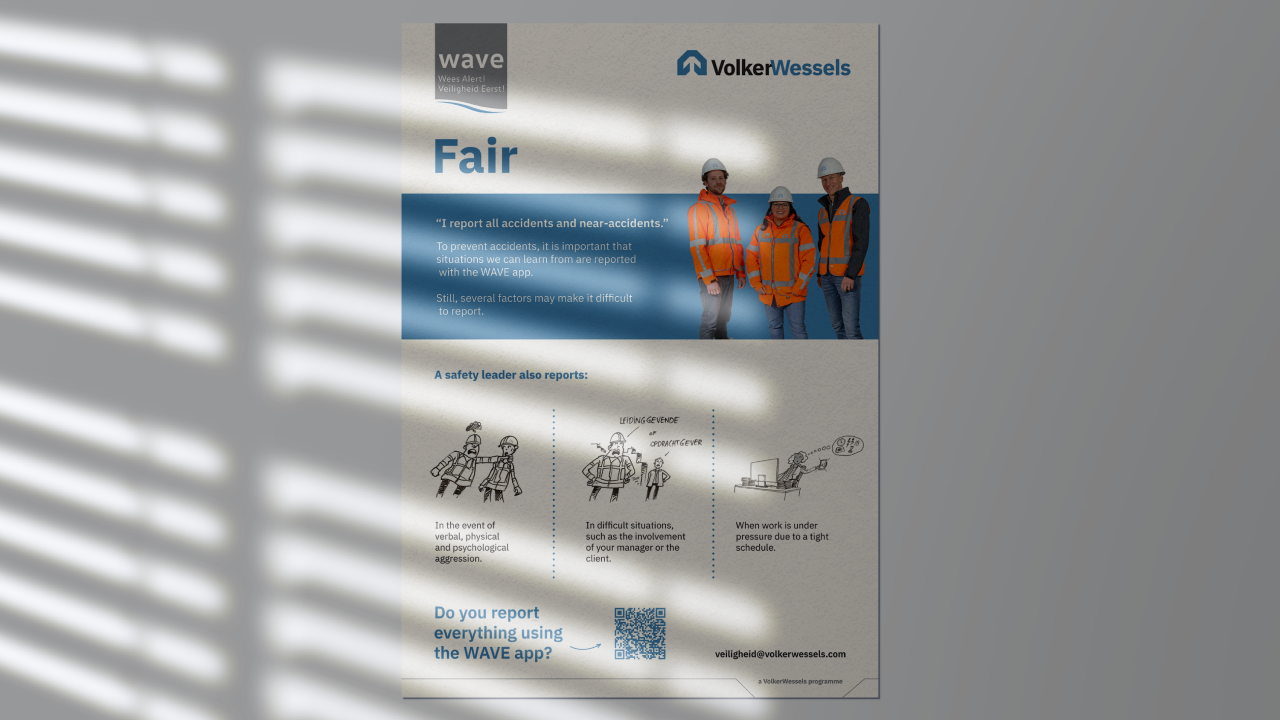 Get your 
bingo card ready!
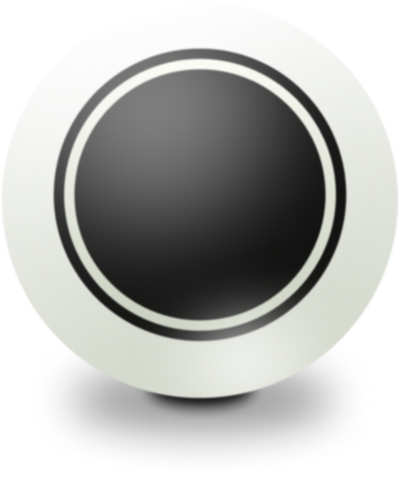 33
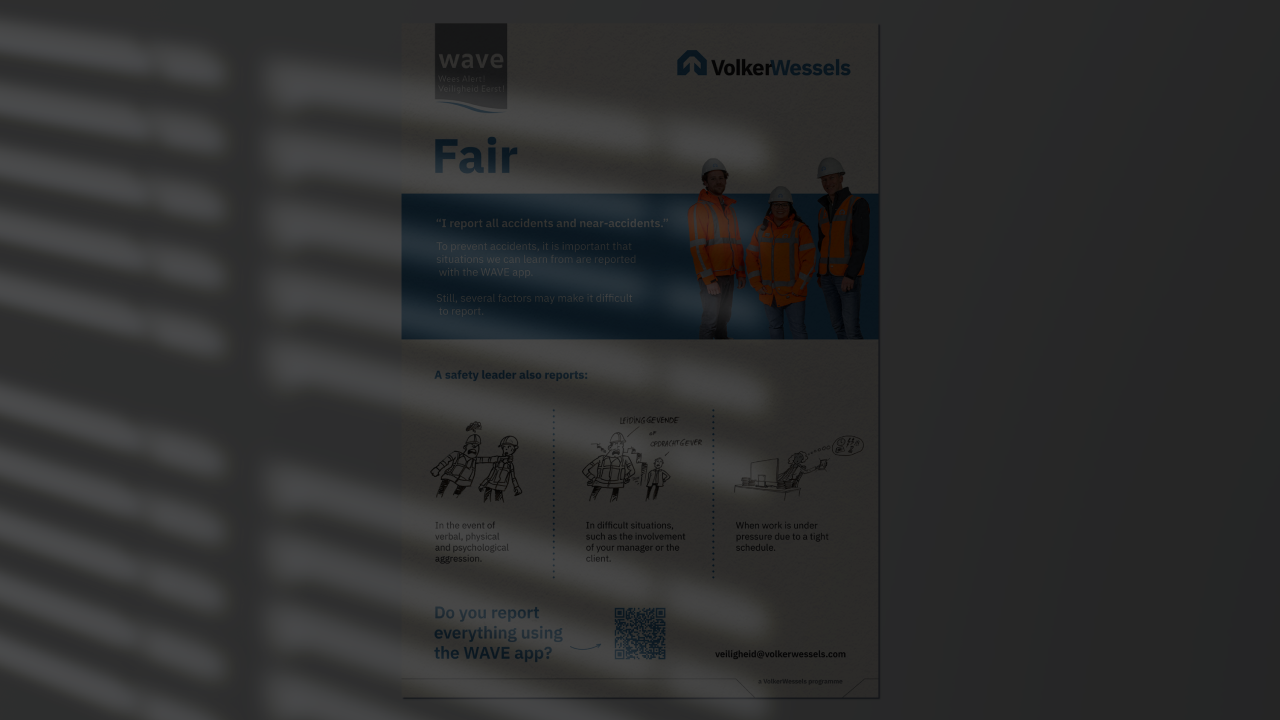 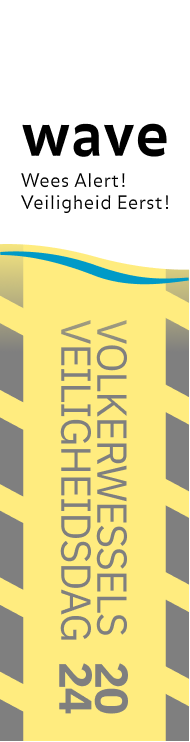 During which situations would you consider whether or not to report something using the WAVE app so as not to harm yourself or others? 

Please explain your answer.
Dilemma
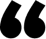 WAVE value: Fair
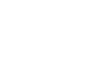 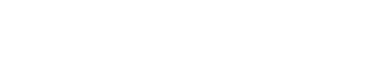 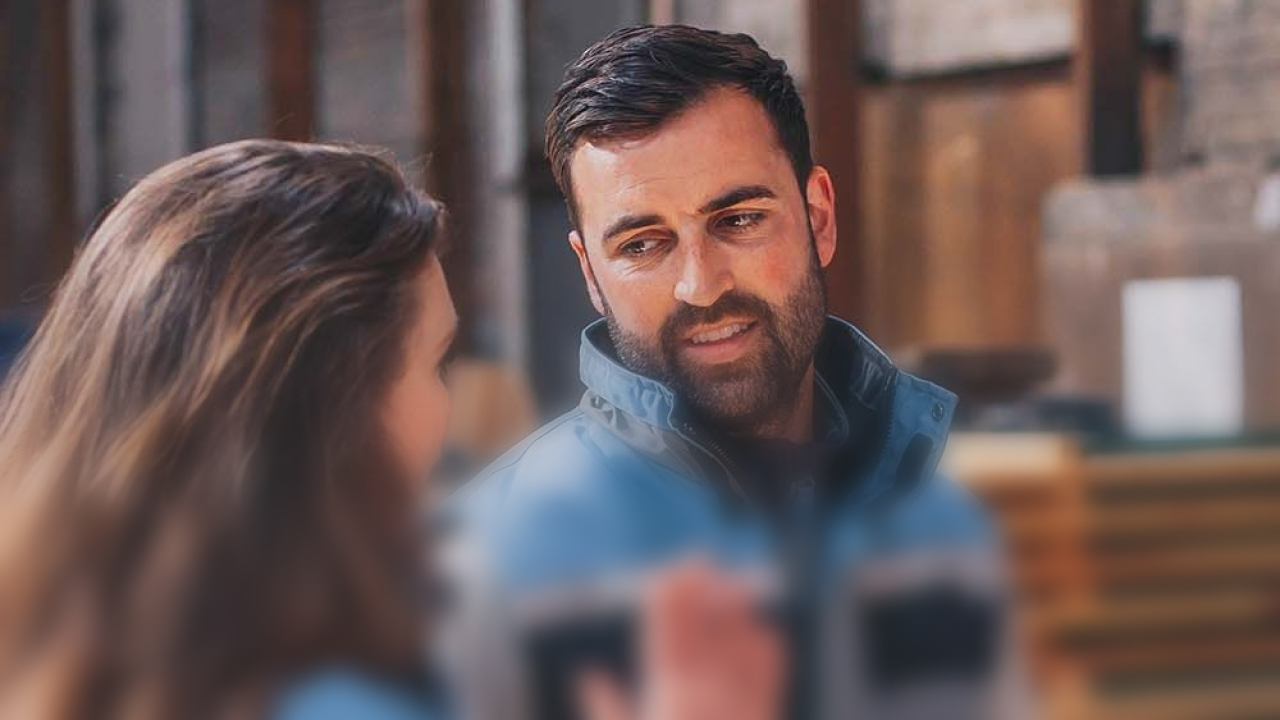 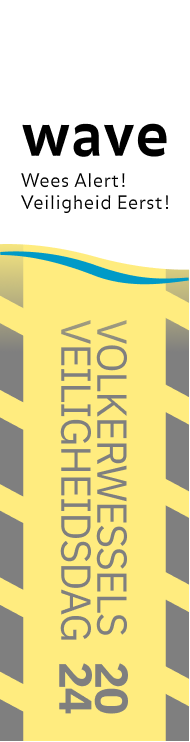 WAVE value: Open
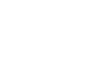 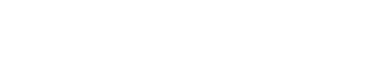 Get your 
bingo card ready!
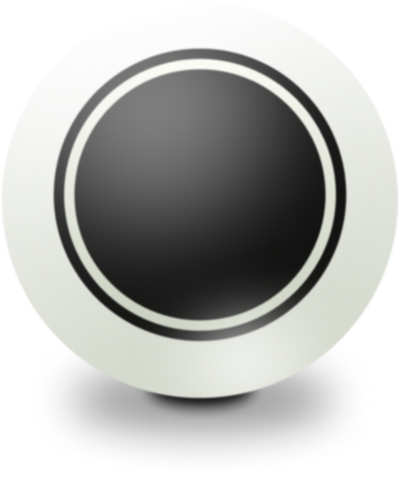 48
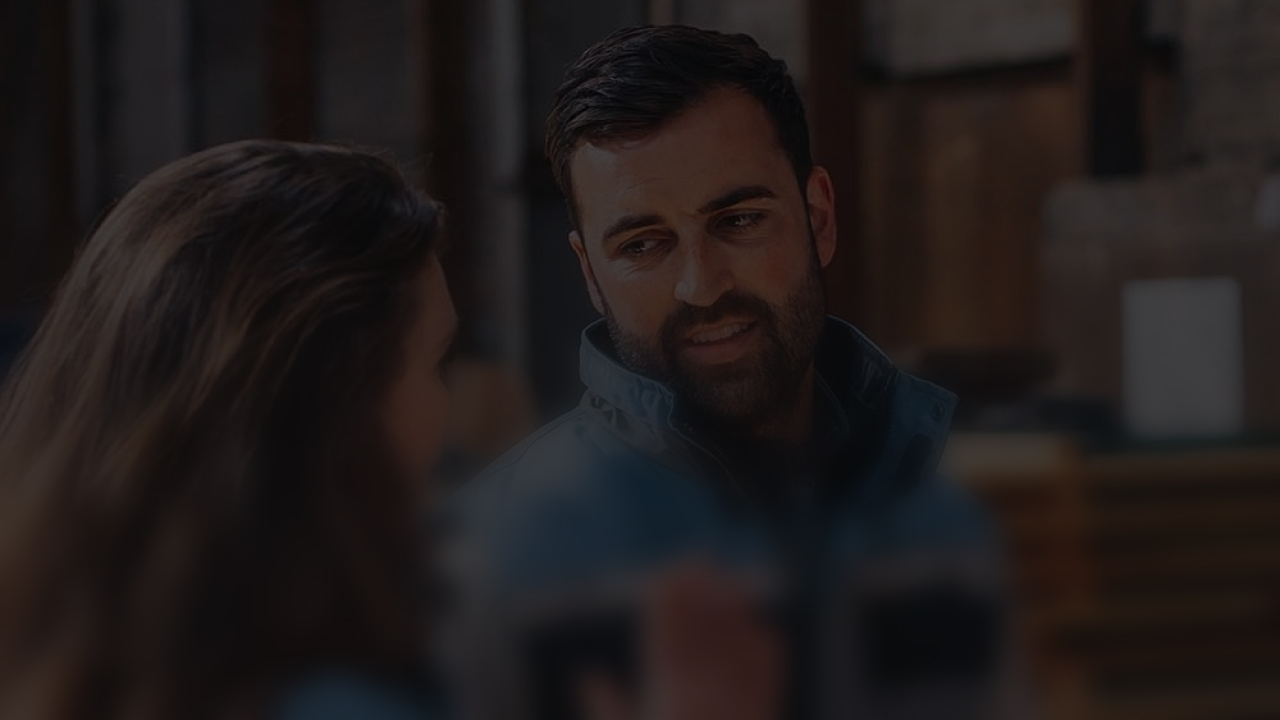 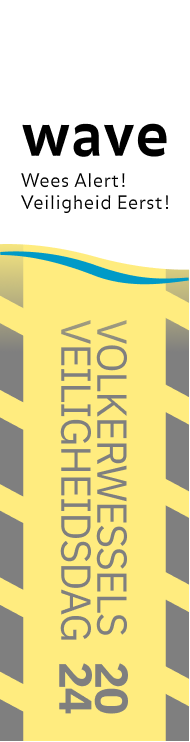 Are there situations where you do not challenge a colleague's behaviour? 

What is the reason for that?
Question
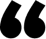 WAVE value: Open
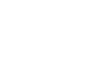 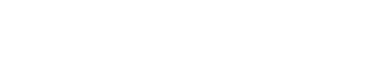 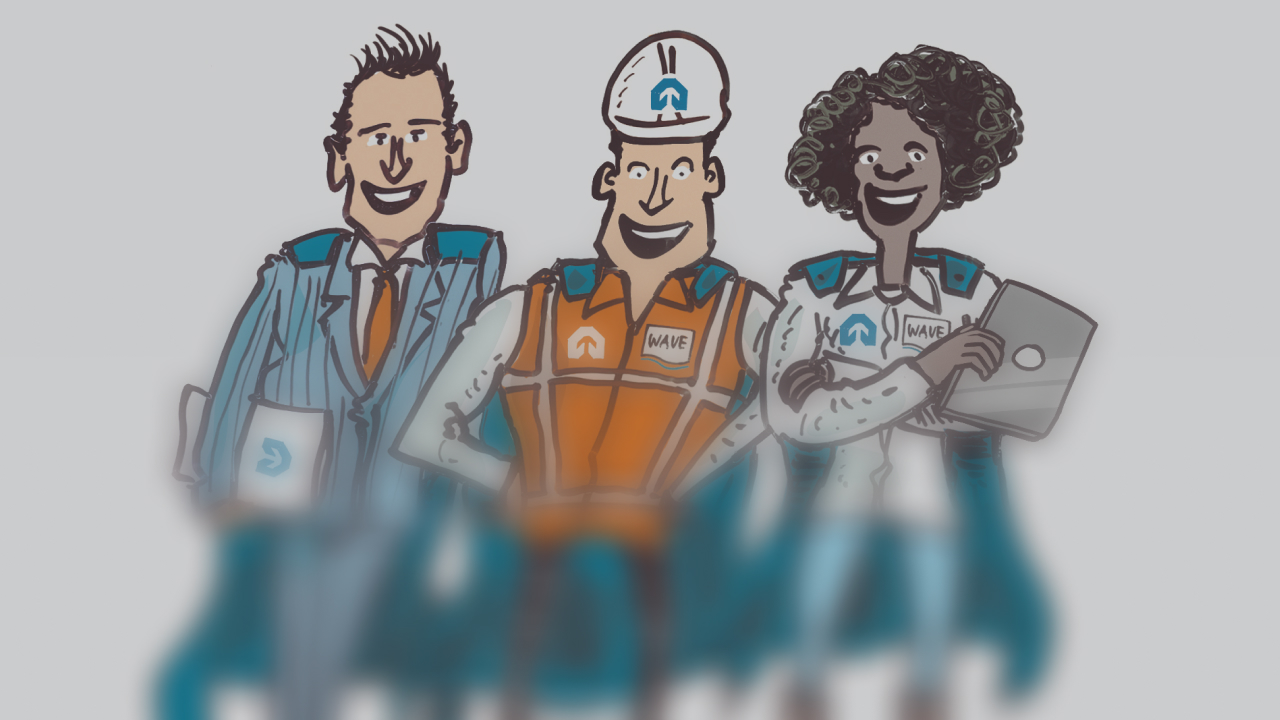 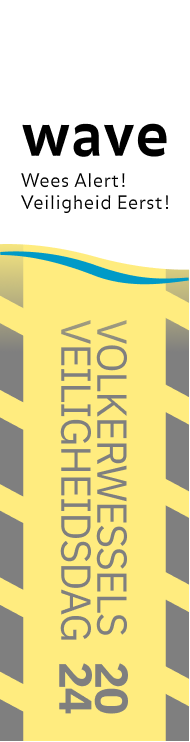 Safest colleague
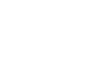 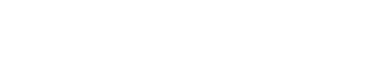 Get your 
bingo card ready!
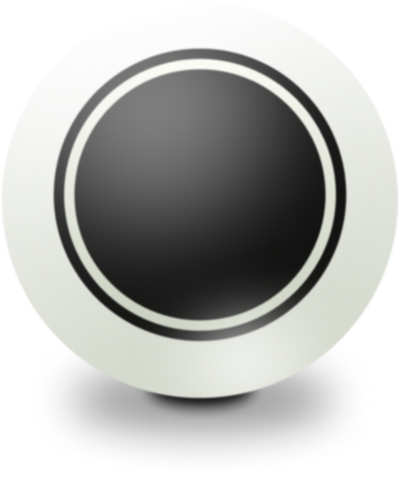 10
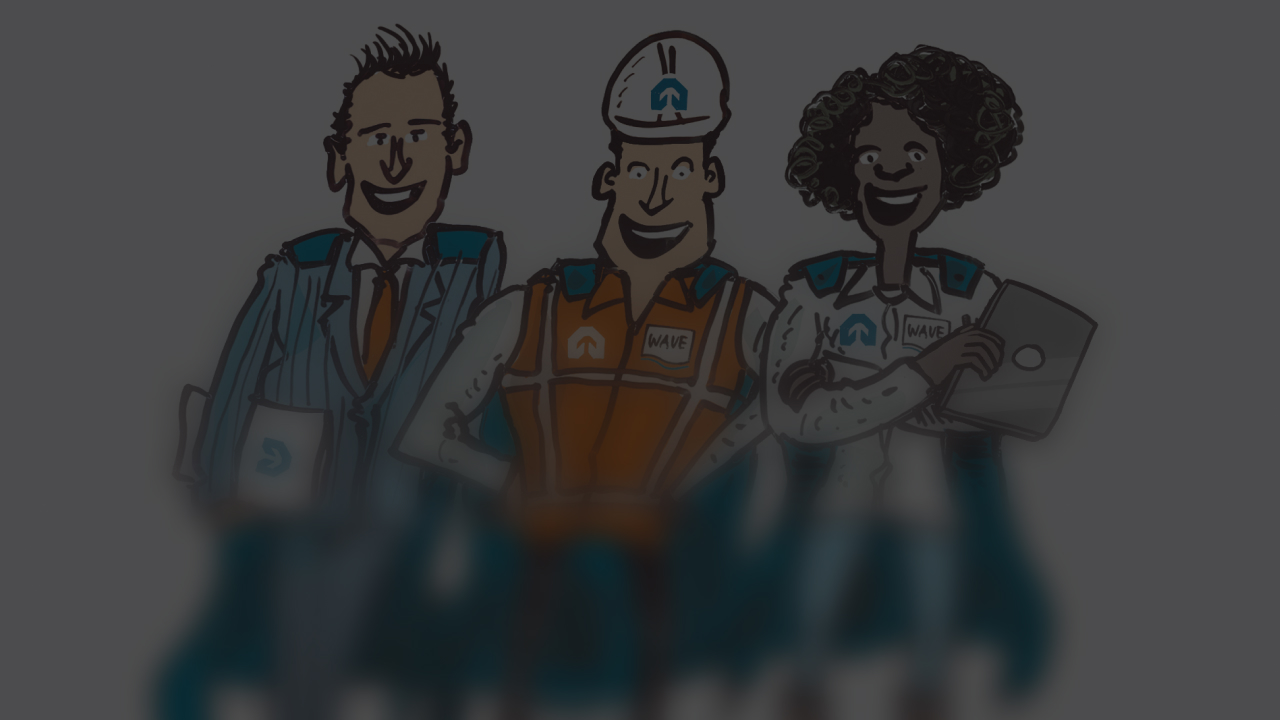 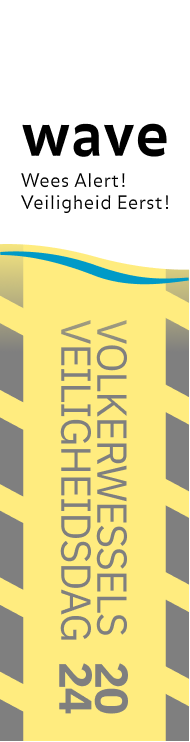 Who do you nominate for a Safe Working Compliment? 

Please explain your answer. 

By the way: Have you already awarded this colleague a Compliment in the WAVE app?
Question
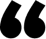 Safest colleague
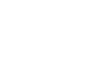 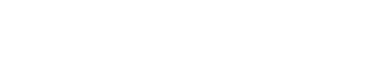 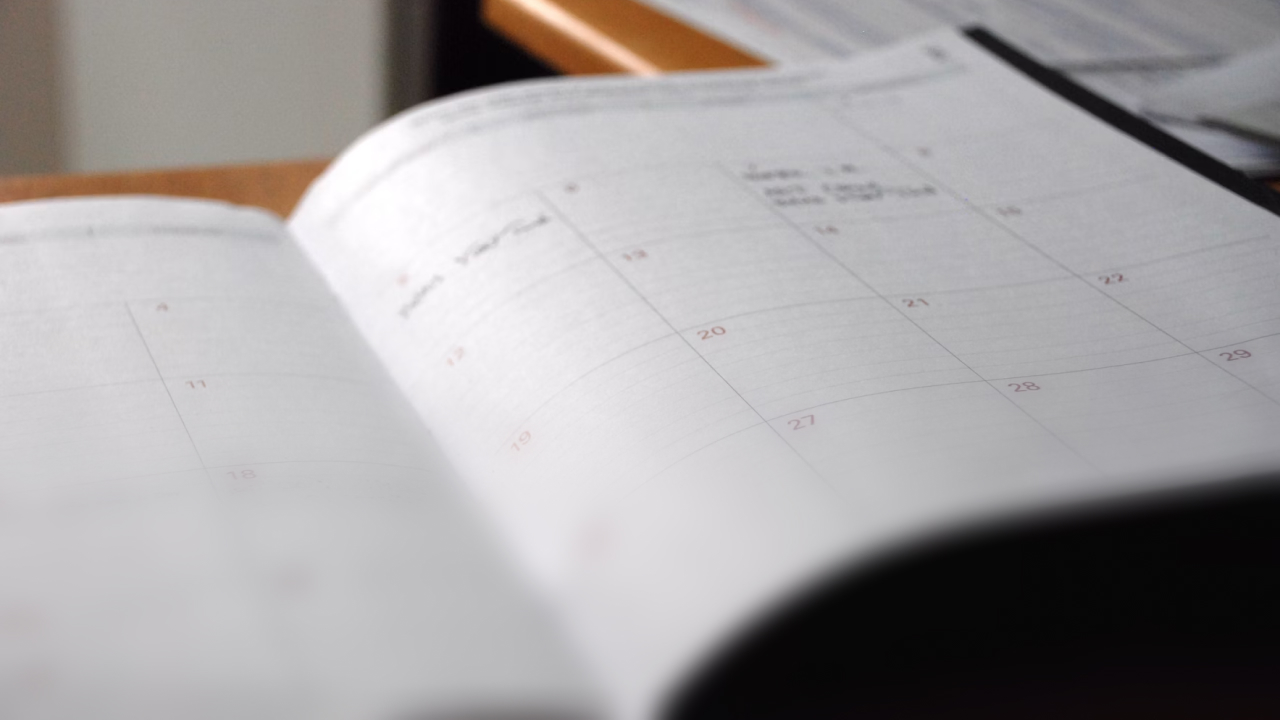 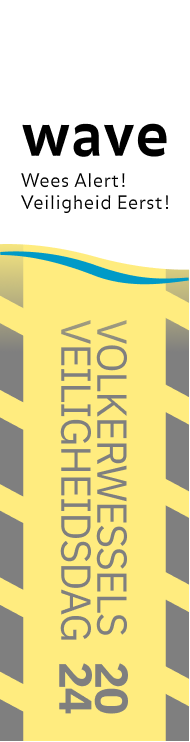 Overestimating your abilities?!
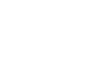 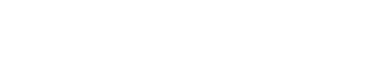 Get your 
bingo card ready!
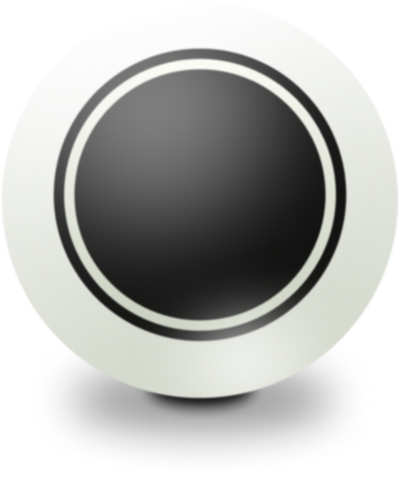 56
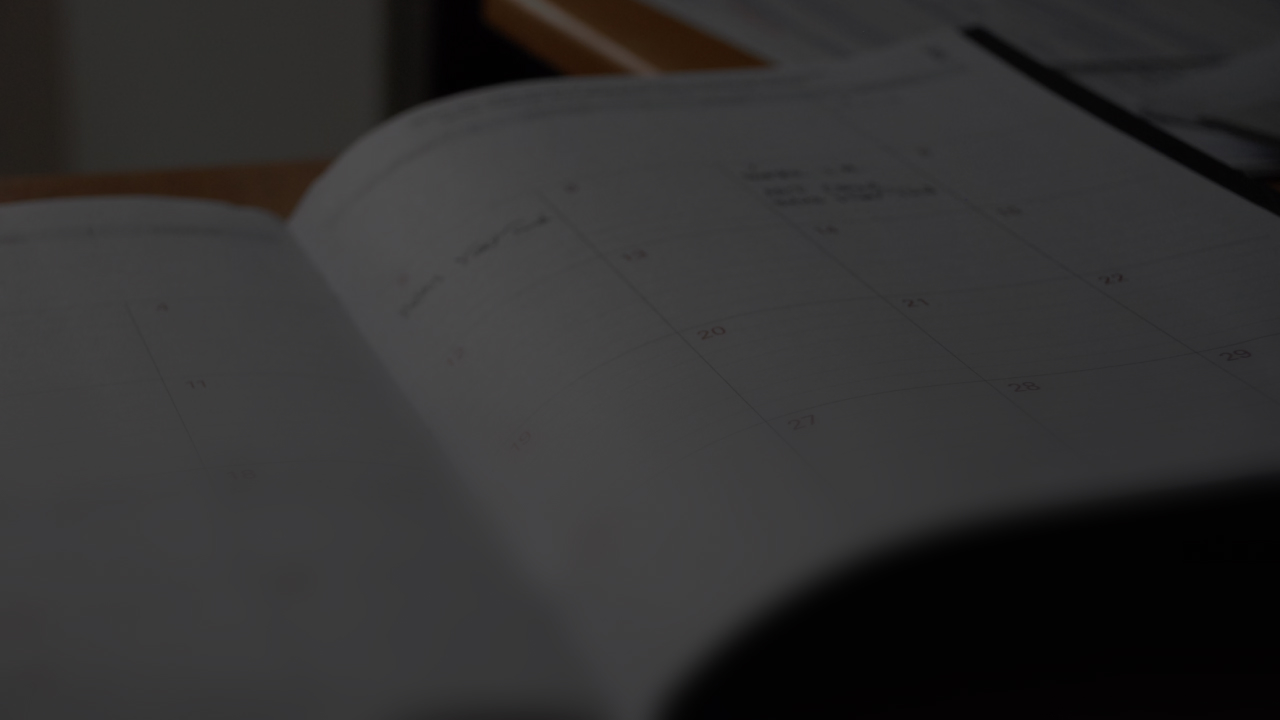 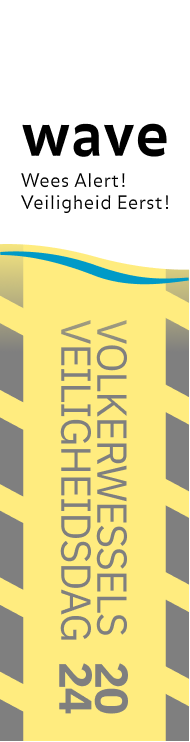 The most common form of overestimation is planning. Do you agree or disagree? What risk does this entail? 

Do you ever overestimate your abilities?
Dilemma
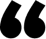 Overestimating your abilities?!
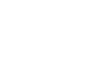 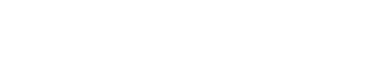 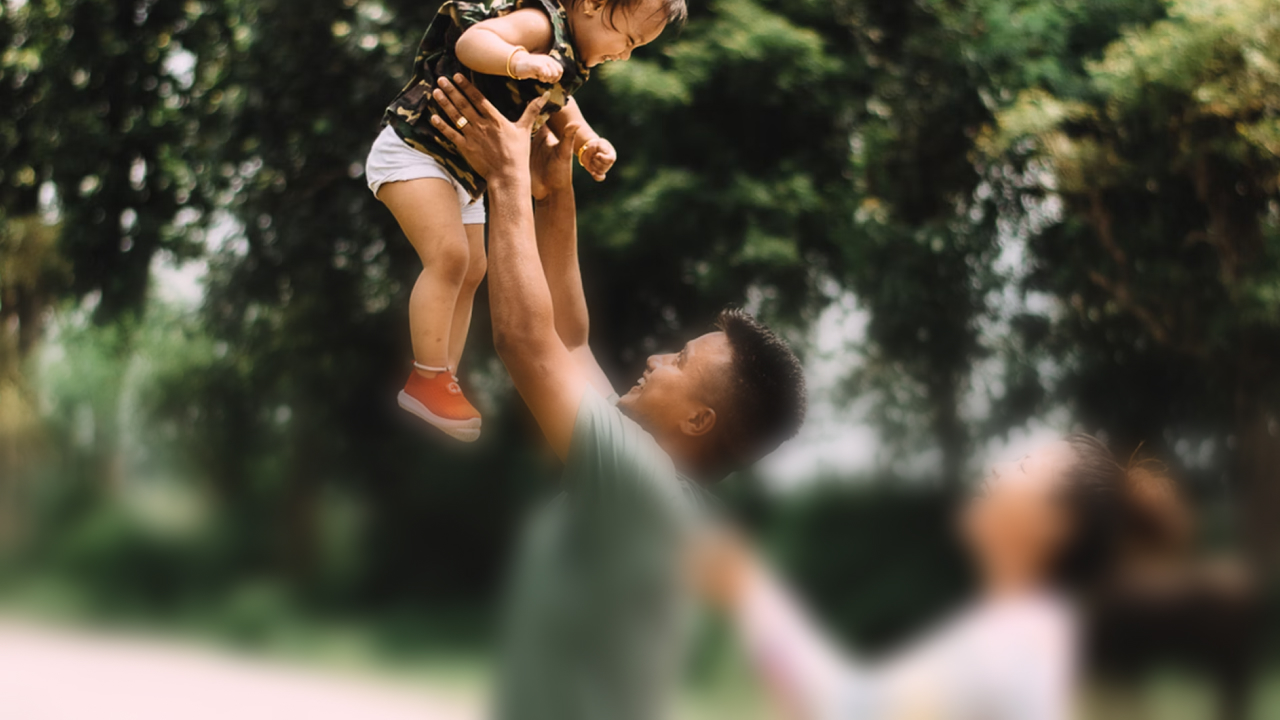 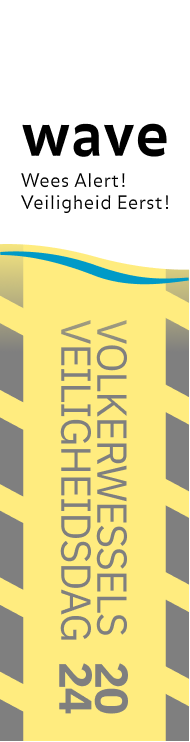 What's in it for you?
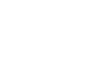 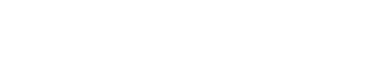 Get your 
bingo card ready!
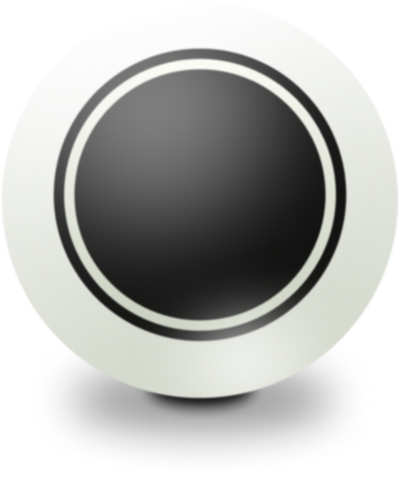 3
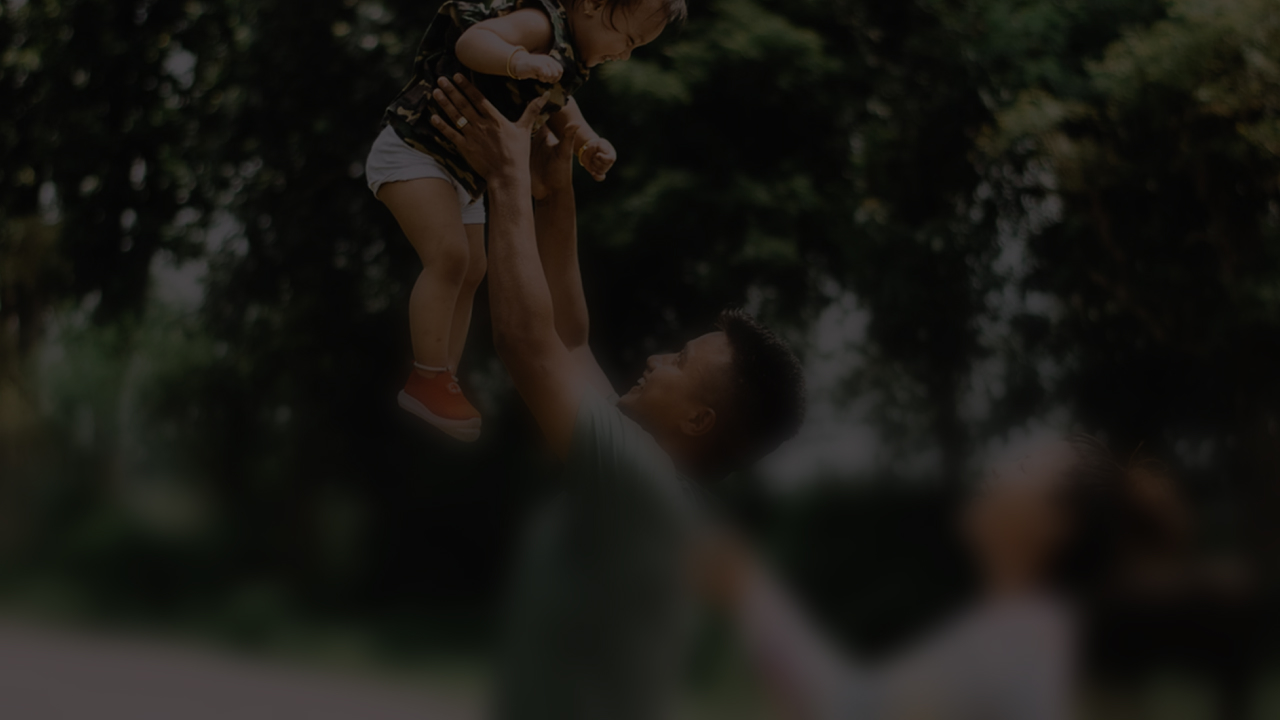 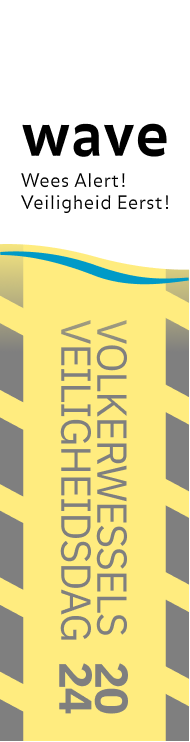 Who or what is your personal motivation for working safely yourself and enabling others to work safely?
Dilemma
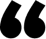 What's in it for you?
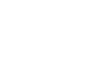 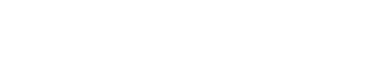 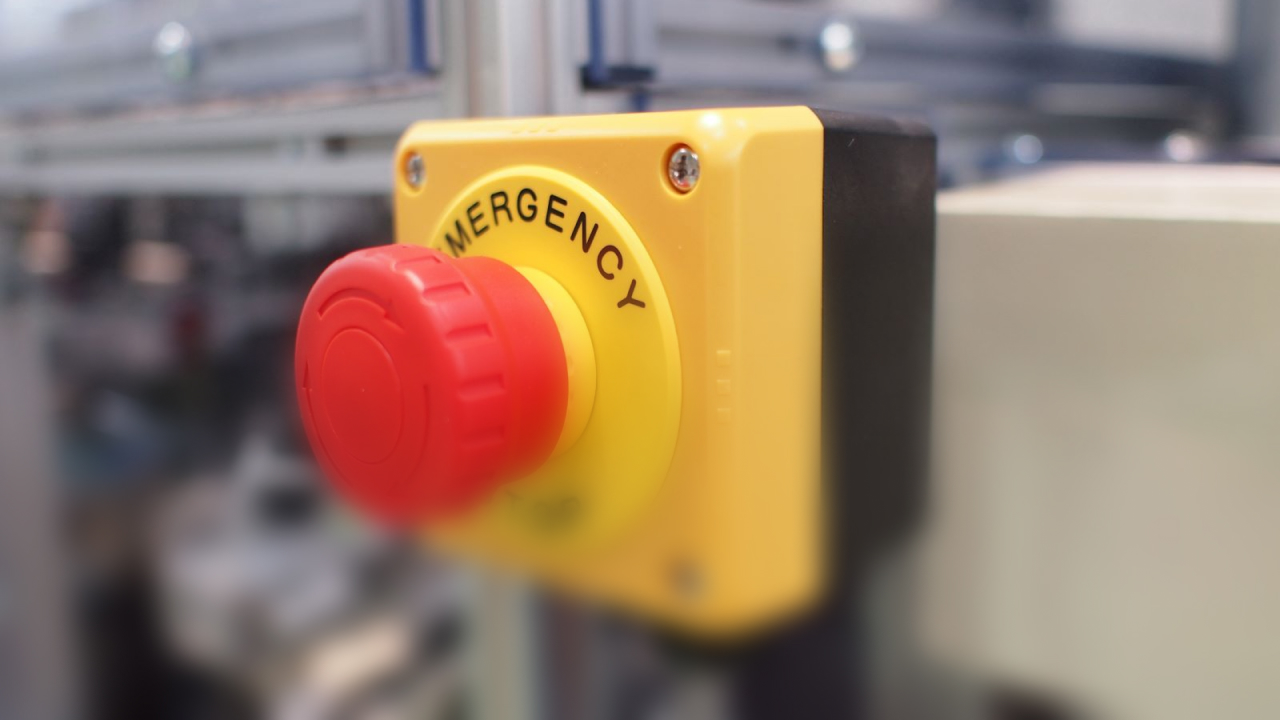 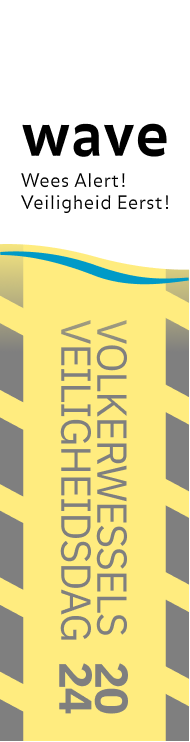 Warning sign
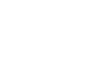 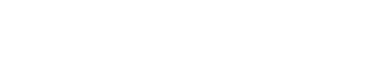 Get your 
bingo card ready!
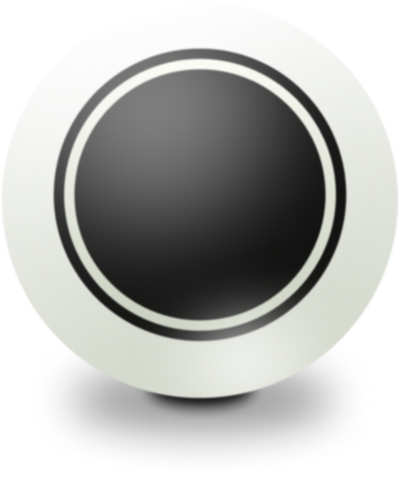 11
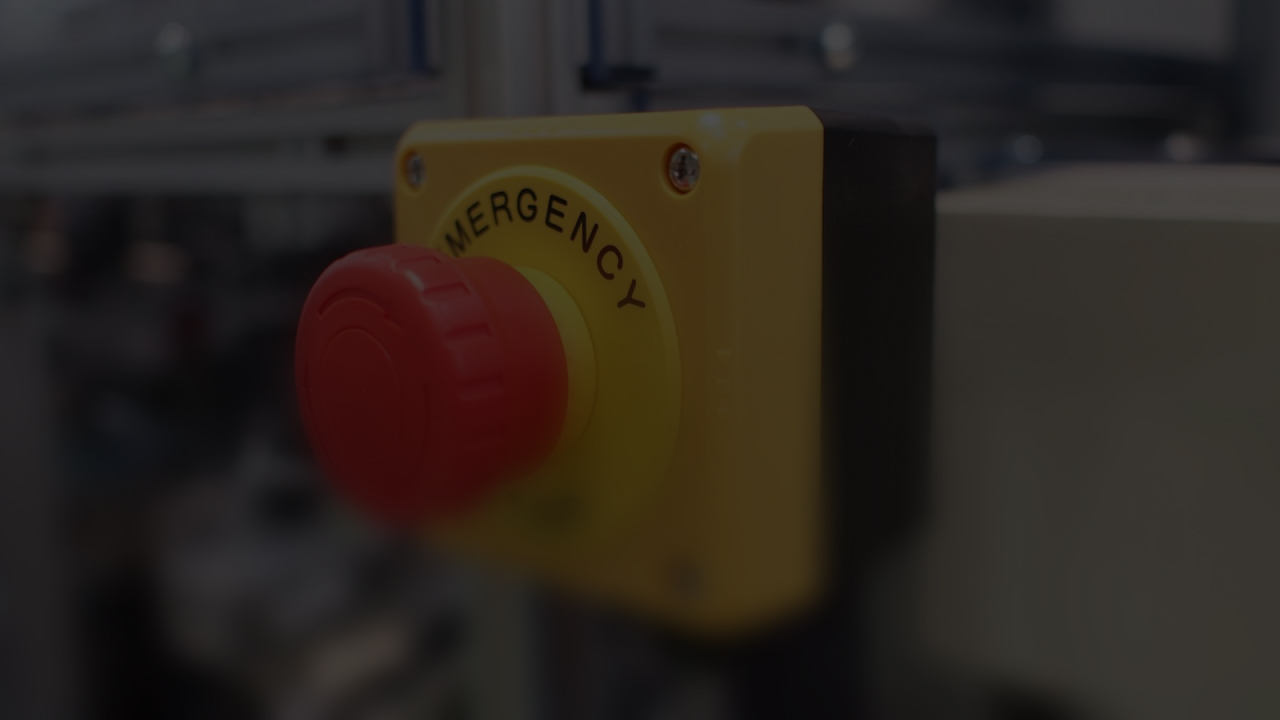 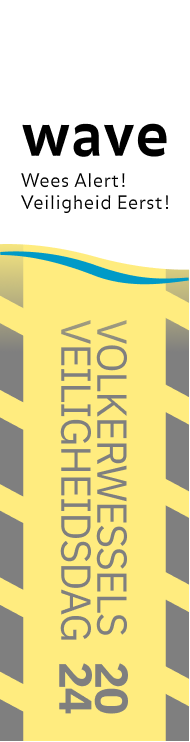 When was the last time you had any doubts as to whether the work could be carried out safely? 

Why? And what did you do?
Dilemma
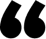 Warning sign
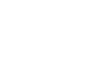 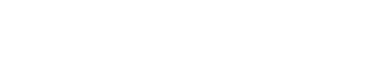 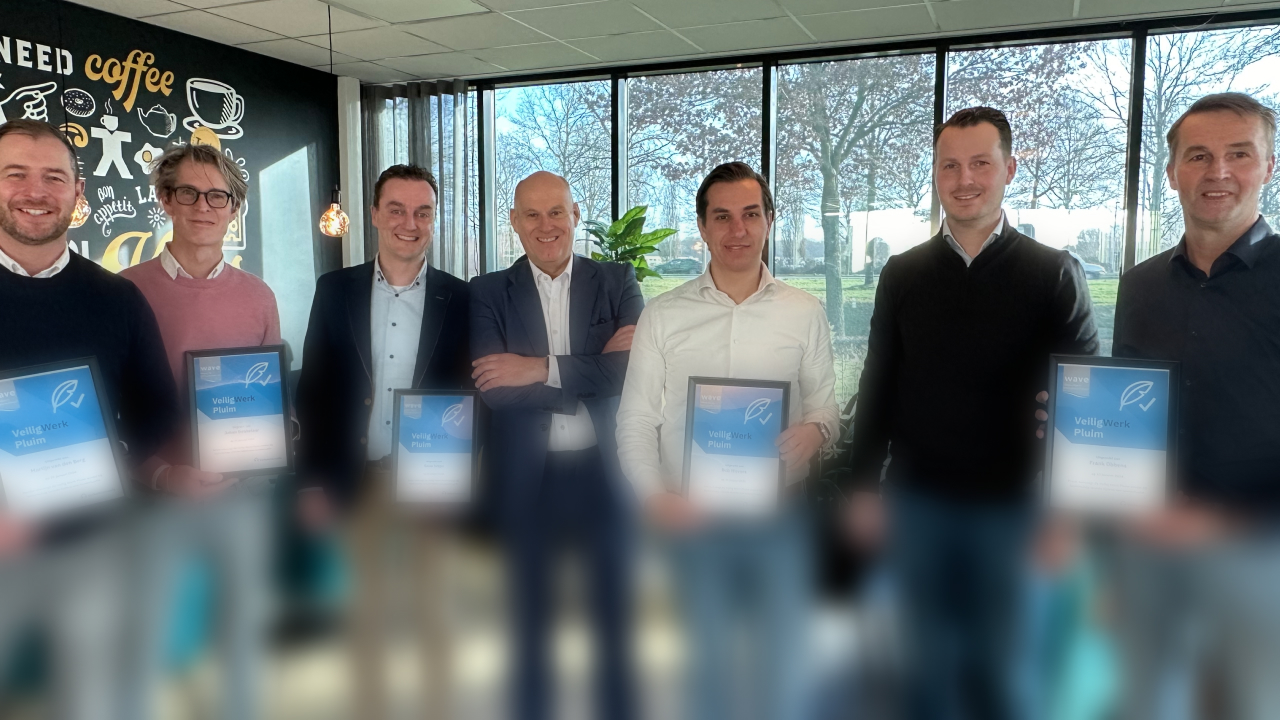 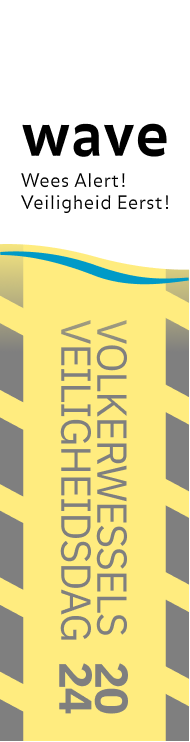 The difference
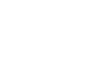 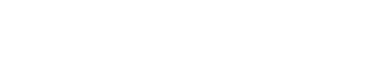 Get your 
bingo card ready!
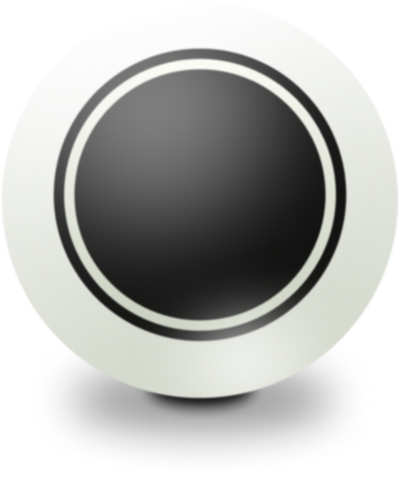 20
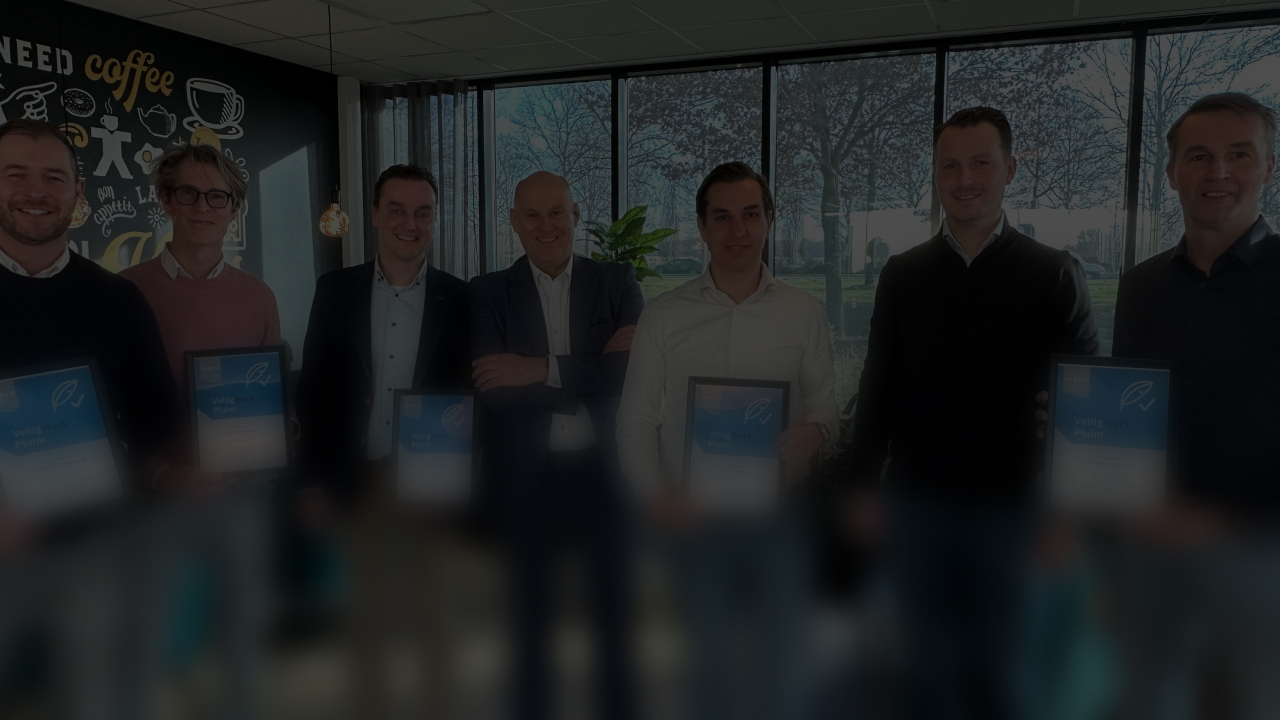 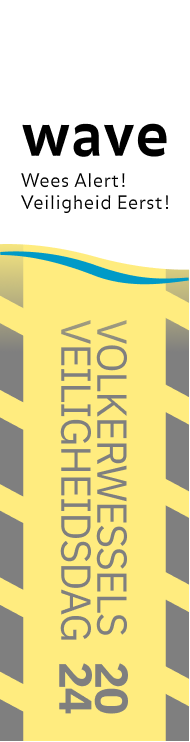 Do you have the feeling that you can make a difference in terms of safety within this organisation? 

Please explain your answer. 

If not, what do you think will have to change?
Question
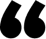 The difference
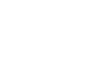 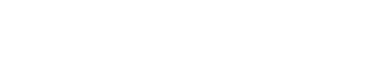 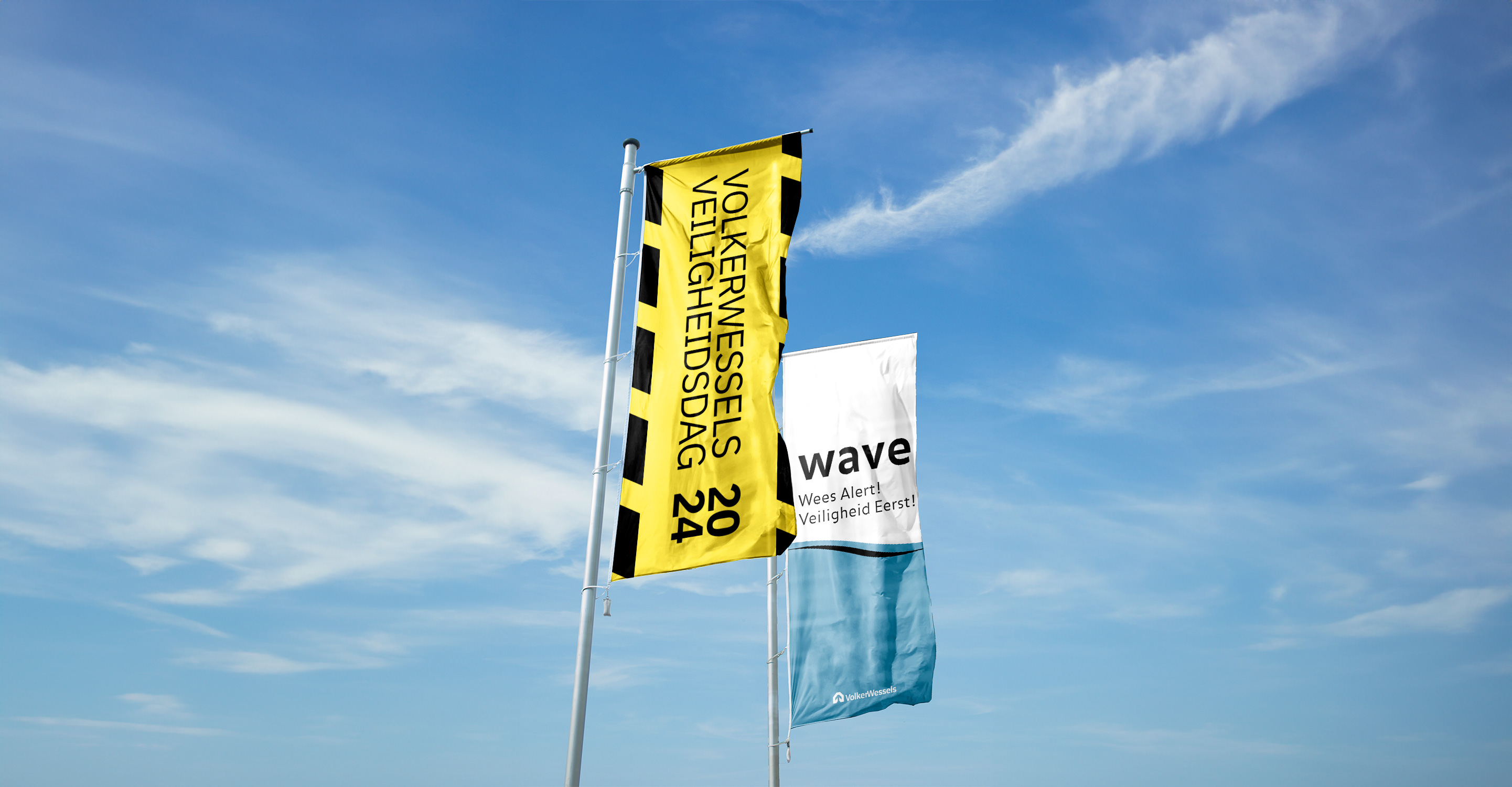 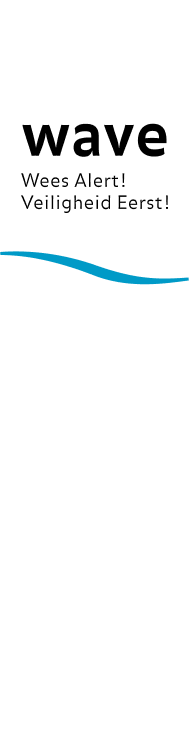 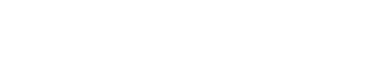